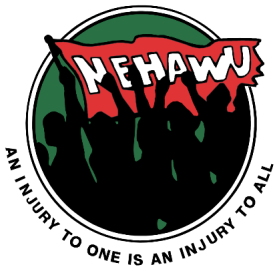 PRESENTATION TO THE PORTFOLIO COMMITTEE ON HIGHER EDUCATION, SCIENCE & INNOVATION


CENTRAL  UNIVERSITY OF TECHNOLY, FS  BRANCHE

09 FEBRUARY 2022 


“Strengthen workplace organization, deepen class consciousness and advance internationalism”
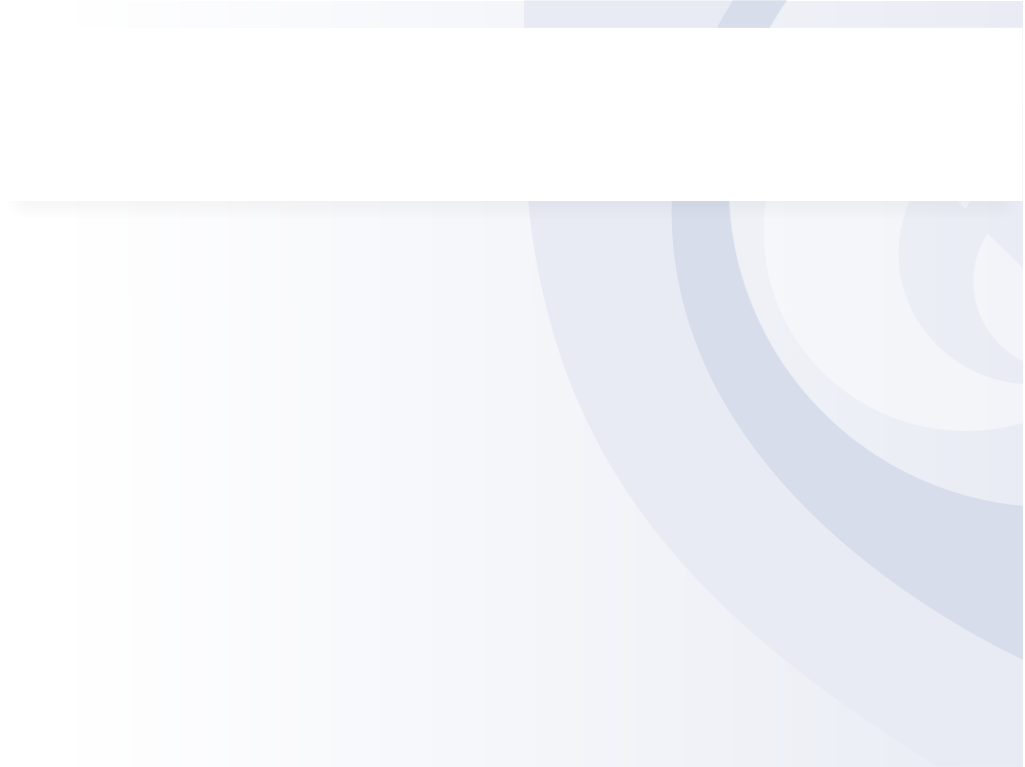 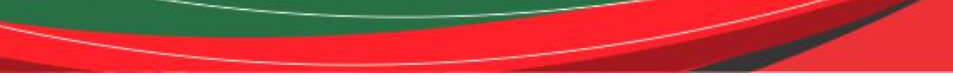 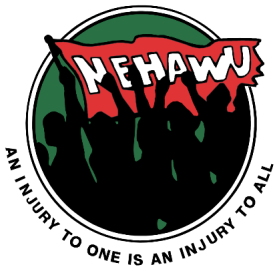 AN OVERVIEW OF THE CLIMATE OF THE UNIVERSITY.
Institutional culture of fear ( This was raised at several strategic engagements with management).
Excessive use of external legal services used as a threat against staff 
Inconducive environment for teaching and learning for both students and staff. 
Inconsistency in application of institutional policies ( HR policies).
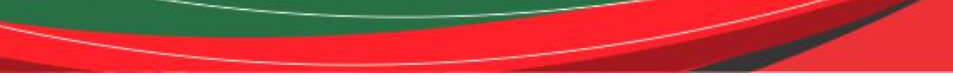 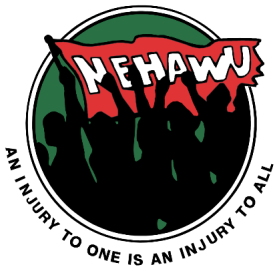 GOVERNANCE CRISIS
Resignation of previous council members (exodus of council members).
No reports given regarding the disciplinary hearing of the former VC.
The amicable solution taken by council to part ways with the previous VC of the institution (status and nature of departure is not yet cleared or communicated).
Lack of decision making and intervention from council.
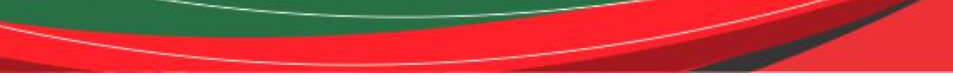 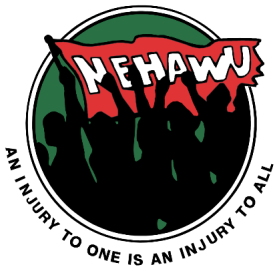 MANAGEMENT
Co-managing the university with student leadership (endless student protests, extension of the academic year). 
Incoherence between management (individual decision making).
Lack of communication.
Leadership deficit and trust deficit.
Lack of accountability ( no consistency in application of consequence management).
Perception of management, rewarding loyalty with promotions (no evidence given to certain promotions, irregular changes in individual role profiles).
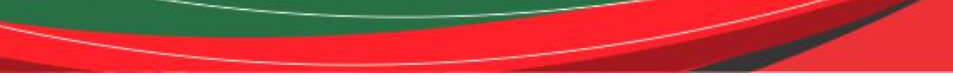 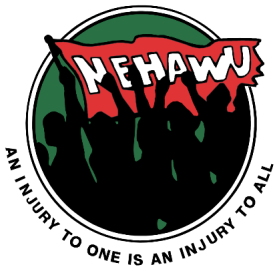 COLLAPSE OF THE REGISTRAR’S DIVISION
Inconsistencies of student admission policy and assessment policy.
Examination department (outstanding marks, Welkom campus).
Dysfunctional information management systems (students register more than one qualification) 
Unfilled positions in registrars’ division (Wellness manager, Acting registrar, Deputy campus director, Dean of students).
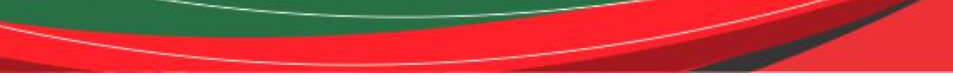 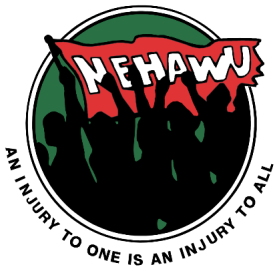 PROCUREMENT IRREGULARITIES
Evergreen companies (tenders awarded to the same companies).
Value for money on procurement (CUT do not follow the triple BBBEE government procurement policy).
Urgency of processing procurement.
Low quality of new infrastructure (delay of implantation of commencement of construction of buildings, sports facilities).
Procurement irregularities on COVID-19 related expenditure (e.g., poor quality products were sourced, such as sanitisers with ZERO alcohol content).
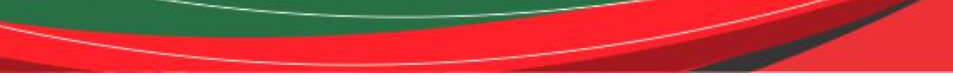 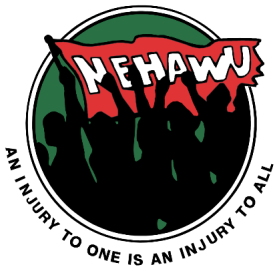 INVOLVEMENT OF NEHAW IN DECISION MAKING
Disregard of the union in decision making that affects staff.
 Disregard of union inputs in policy formulation and other processes (recruitment of executives).
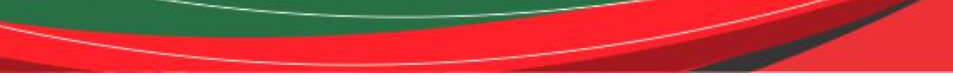 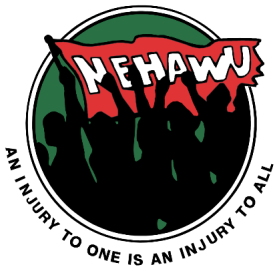 RECOMMENDATIONS
Request an investigation on the departure and disciplinary processes of the former VC. 
A holistic forensic investigation (procurement, promotion, appointments)
Involvement of labor in decision makings that affect staff. 
The Registrars division needs to be restructured to allow cohesive flow of roles . 
An investigation specifically on the Covid-19 expenditure needs to be performed. 
NEHAWU request the minister of Higher education, science and innovation Dr Nzimande to intervene as provided for in Higher Education Act 101 of 1997 (as amended); to appoint an independent assessor  to investigate governance, finance and administrative problems in the institution.
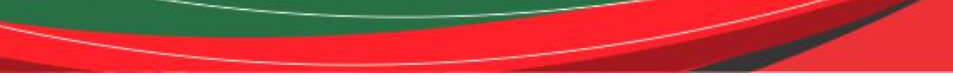 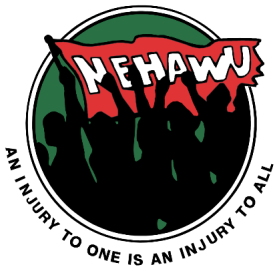 FOR NOTING!
“ NEHAWU leadership is well aware of the consequences it might have to face due to this presentation as we are immune to victimization whenever we raise pertinent issues”.

Thank you
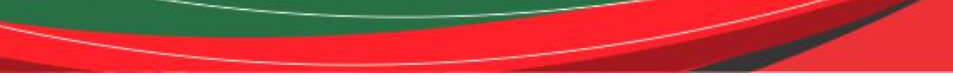 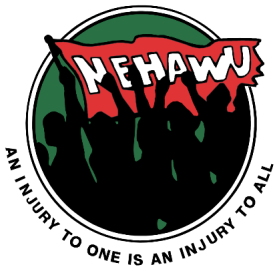 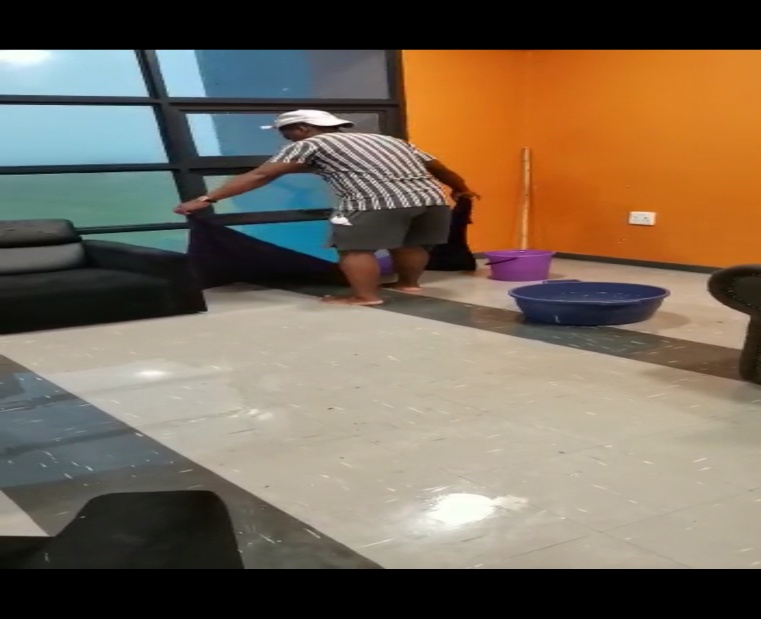 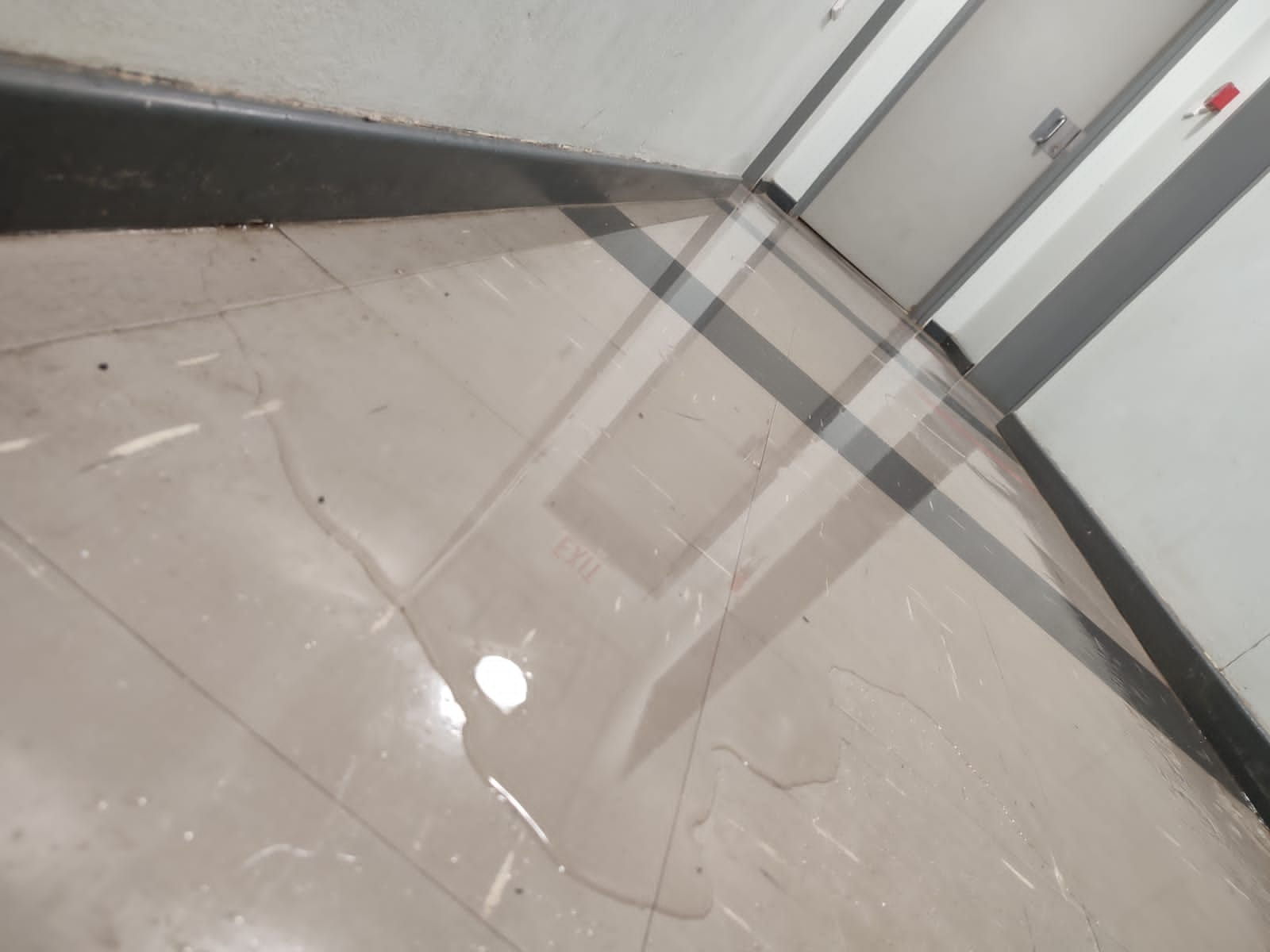 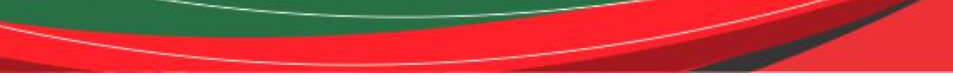